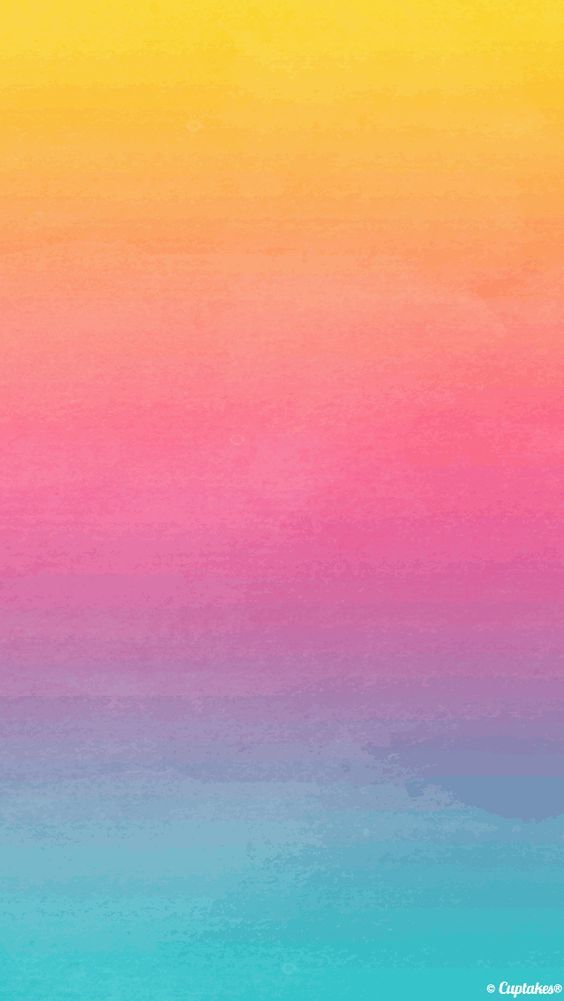 ESCUELA NORMA DEL EDUCACIÓN PREESCOLAR
Licenciatura en Educación Preescolar
Tercer Semestre
Ciclo 2019-2020
Asignatura: Tutoría
Maestra: Karla Griselda García Pimentel.
Unidad de Aprendizaje II.
Trabajo: Plataforma ELL´s LMS (Inglés)
Alumnas: 
Julia Faela Jiménez Ramírez #15.
Adriana Rodríguez # 20
Noviembre/2020.
Saltillo, Coahuila, México.
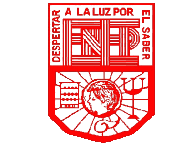 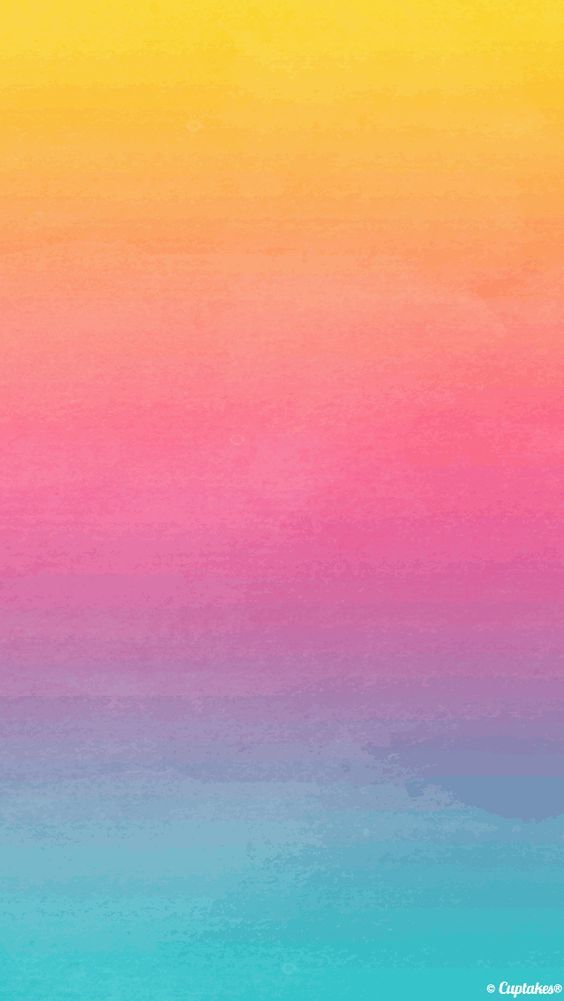 ¿Qué es y como funciona?
Un LMS es un sistema de gestión de aprendizaje online desarrollado un entorno virtual, al que accedemos gracias a una conexión a internet, en el cual podemos aprender y formarnos.
Actividades de formación programadas dentro de un proceso de enseñanza en línea o e-Learning.
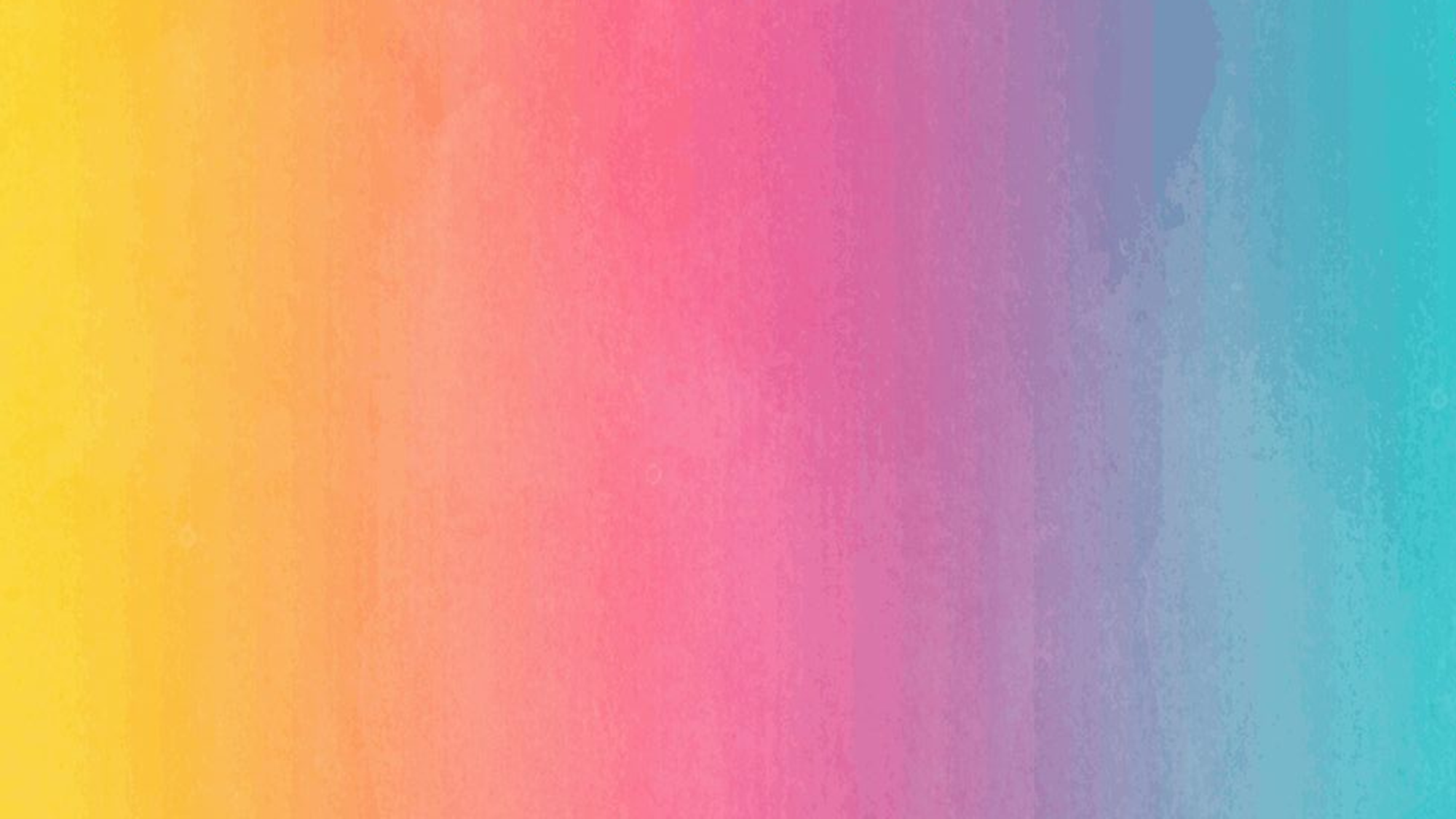 ELEMENTOS
Dependiendo de qué LMS estemos utilizando, sus elementos o posibilidades variarán.

En general, todos deben tener un sistema de registro, un catálogo de cursos o de formación, una biblioteca de referencia donde encontrar los puntos a estudiar, un seguimiento del trabajo de las personas que están siendo formadas así como evaluaciones (tanto externas como autoevaluaciones).

Otros elementos importantes son las estadísticas, para tener una panorámica de cómo está funcionando la enseñanza con este método, así como apoyo al aprendizaje.
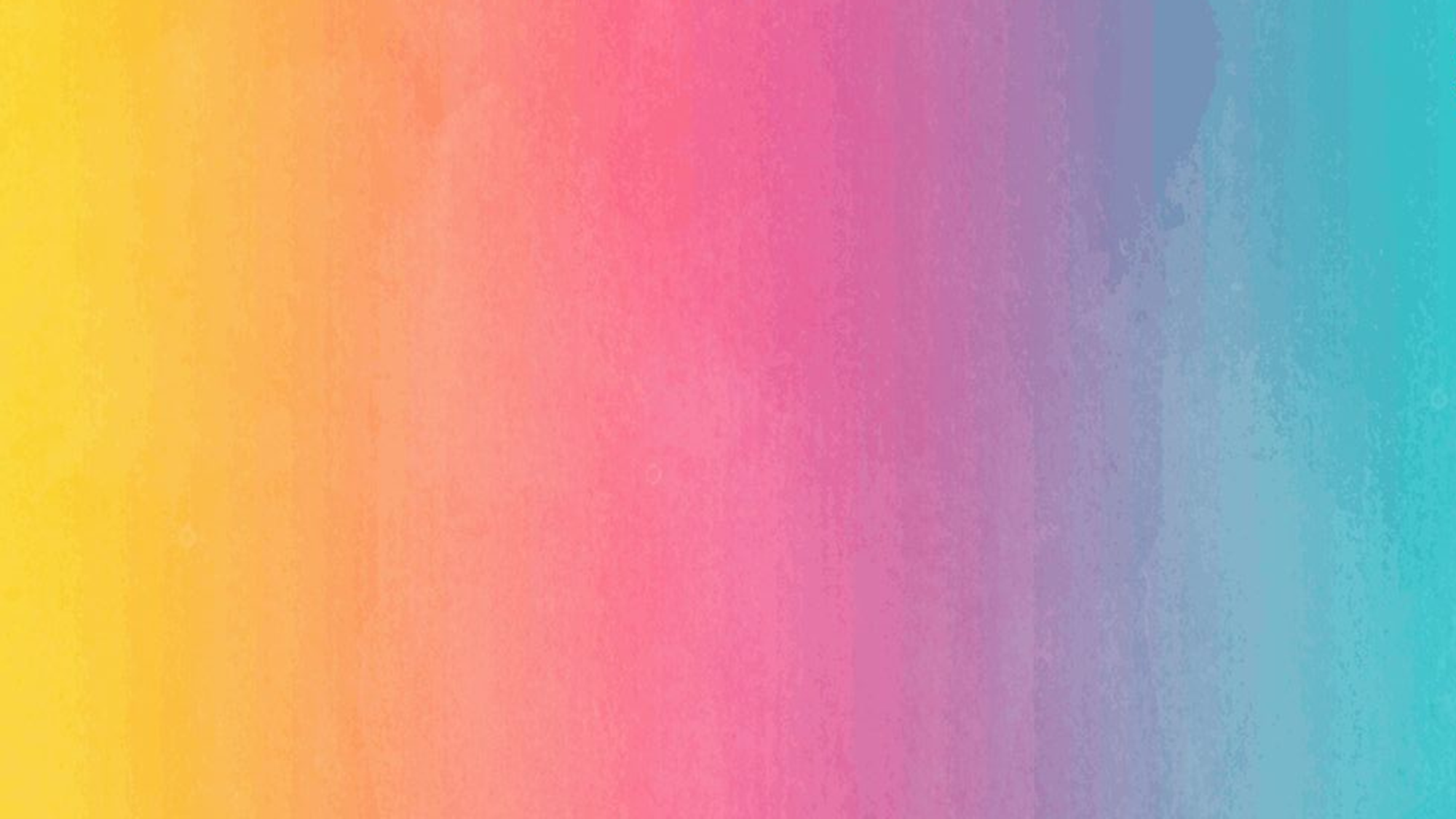 VENTAJAS
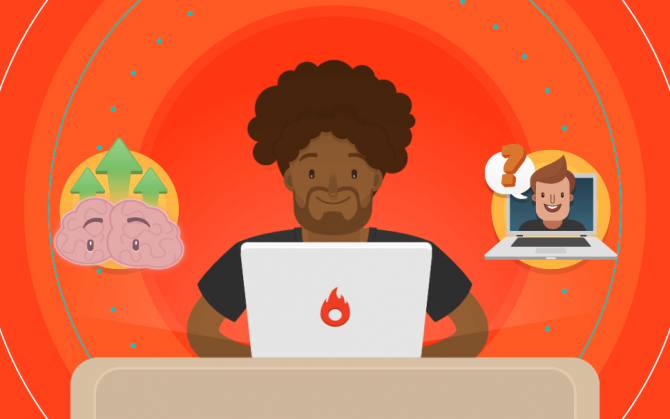 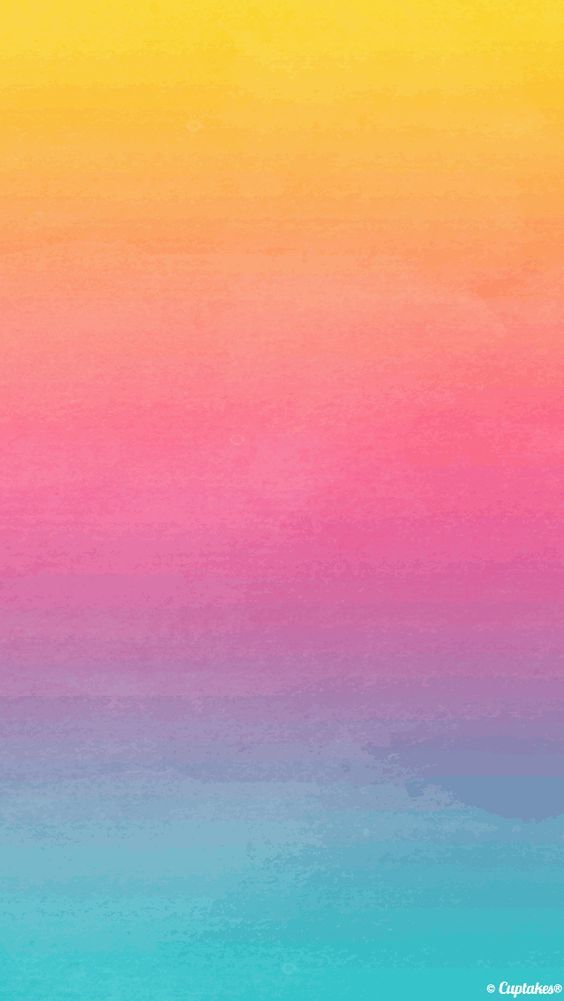 ¿Cómo ingresar a la Plataforma ELL´s LMS?
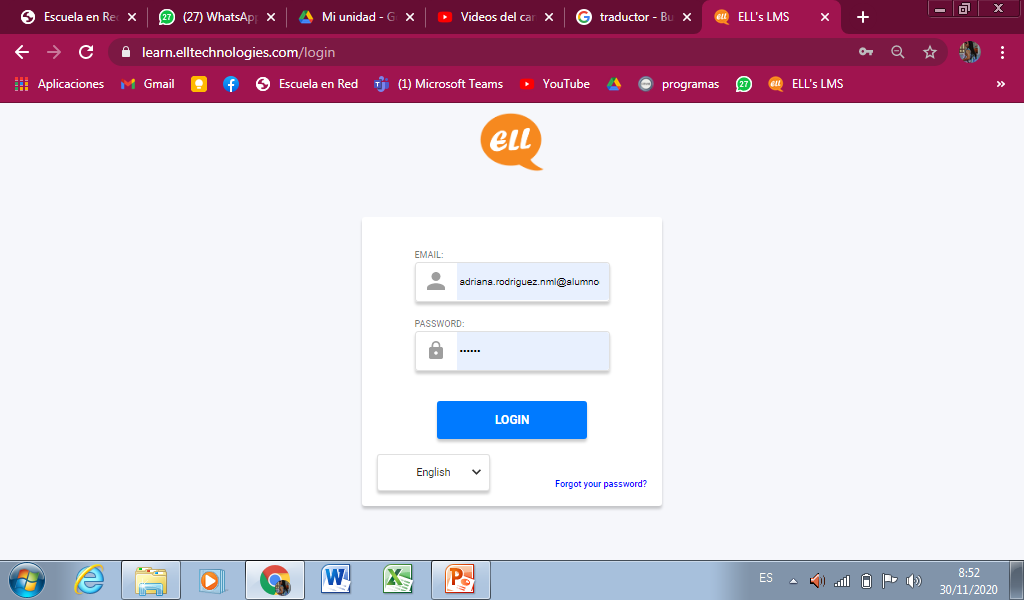 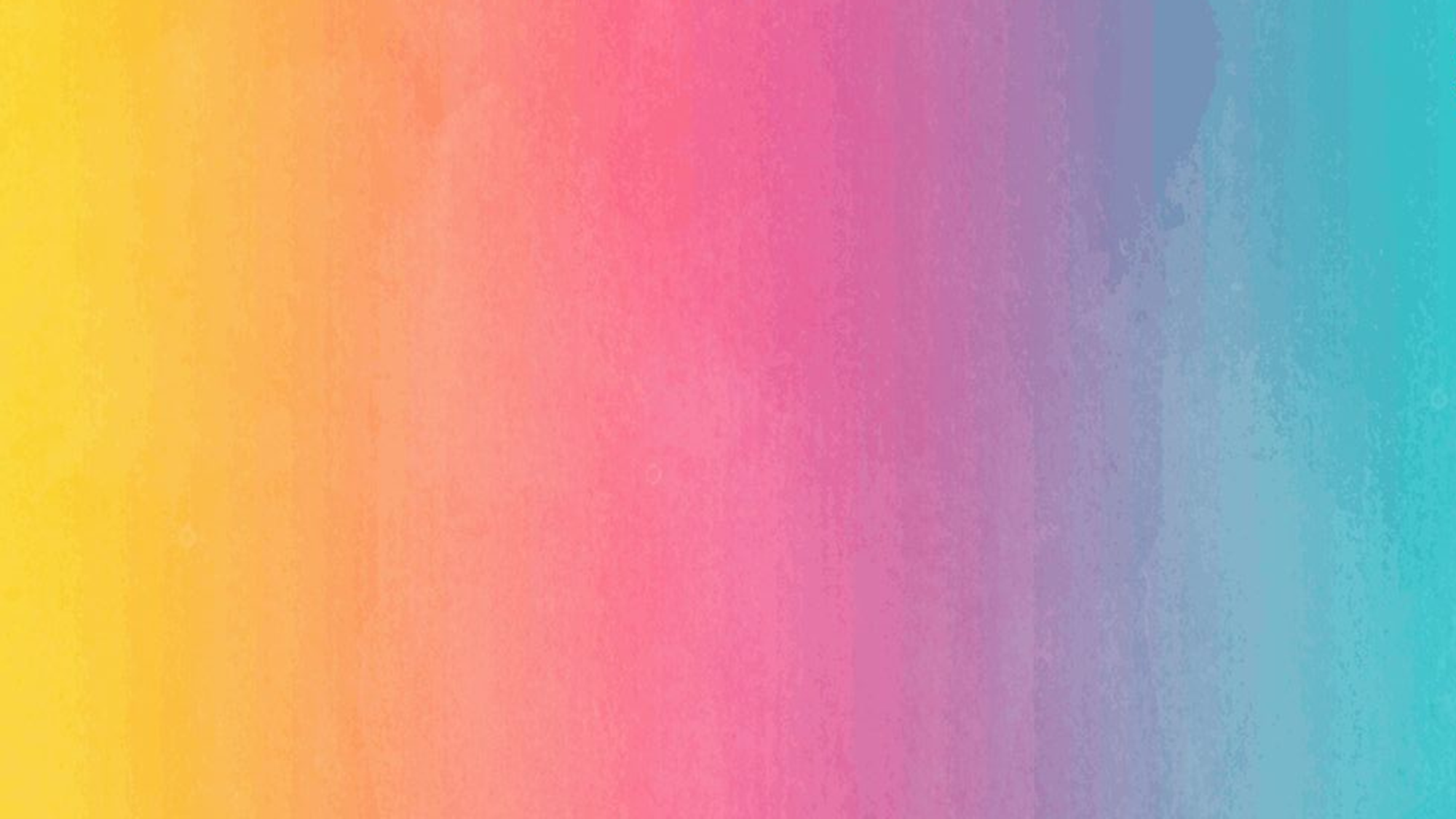 Seleccionas el nivel y la unidad.
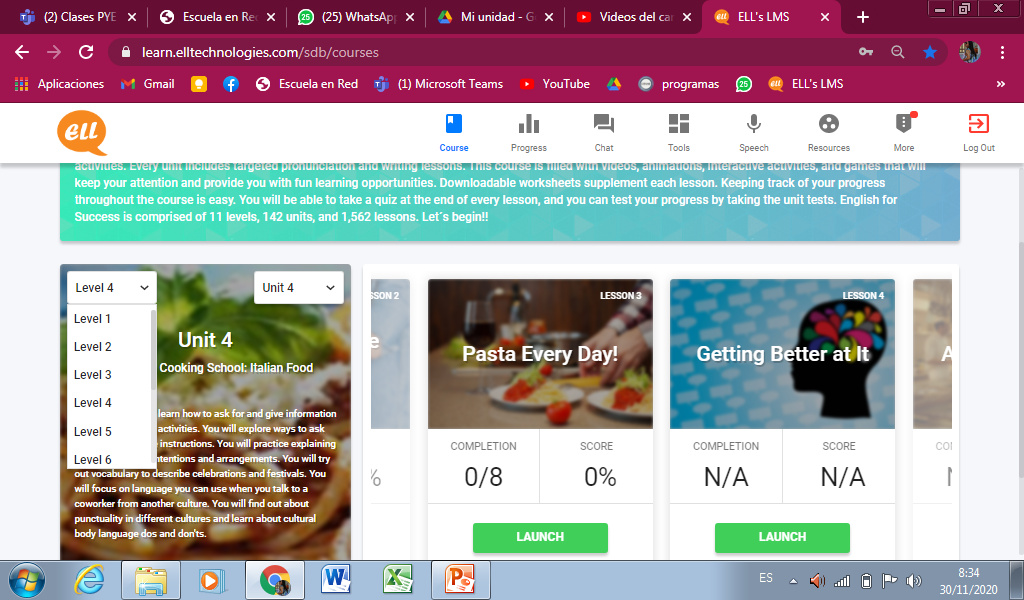 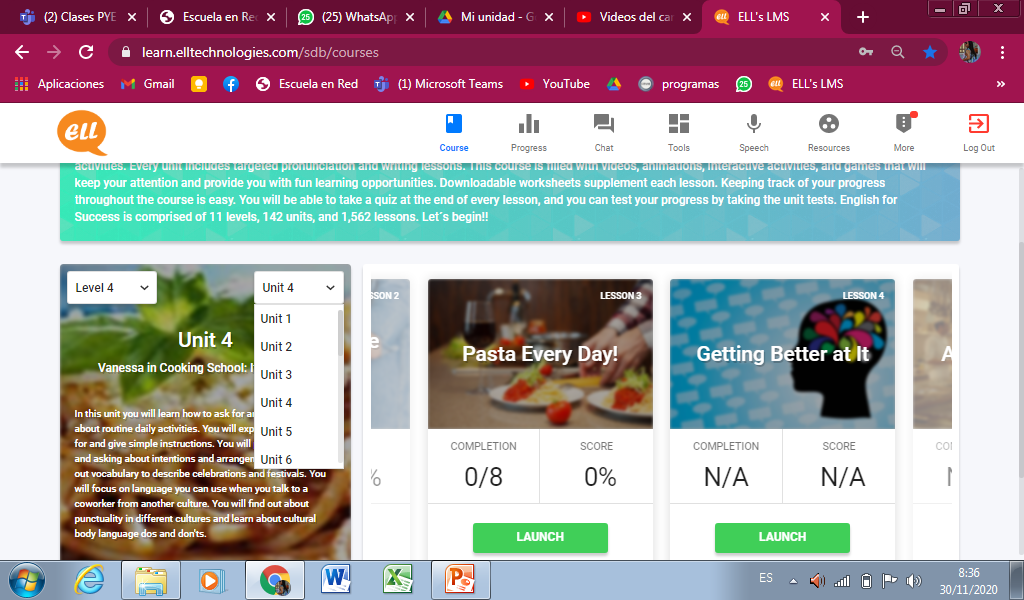 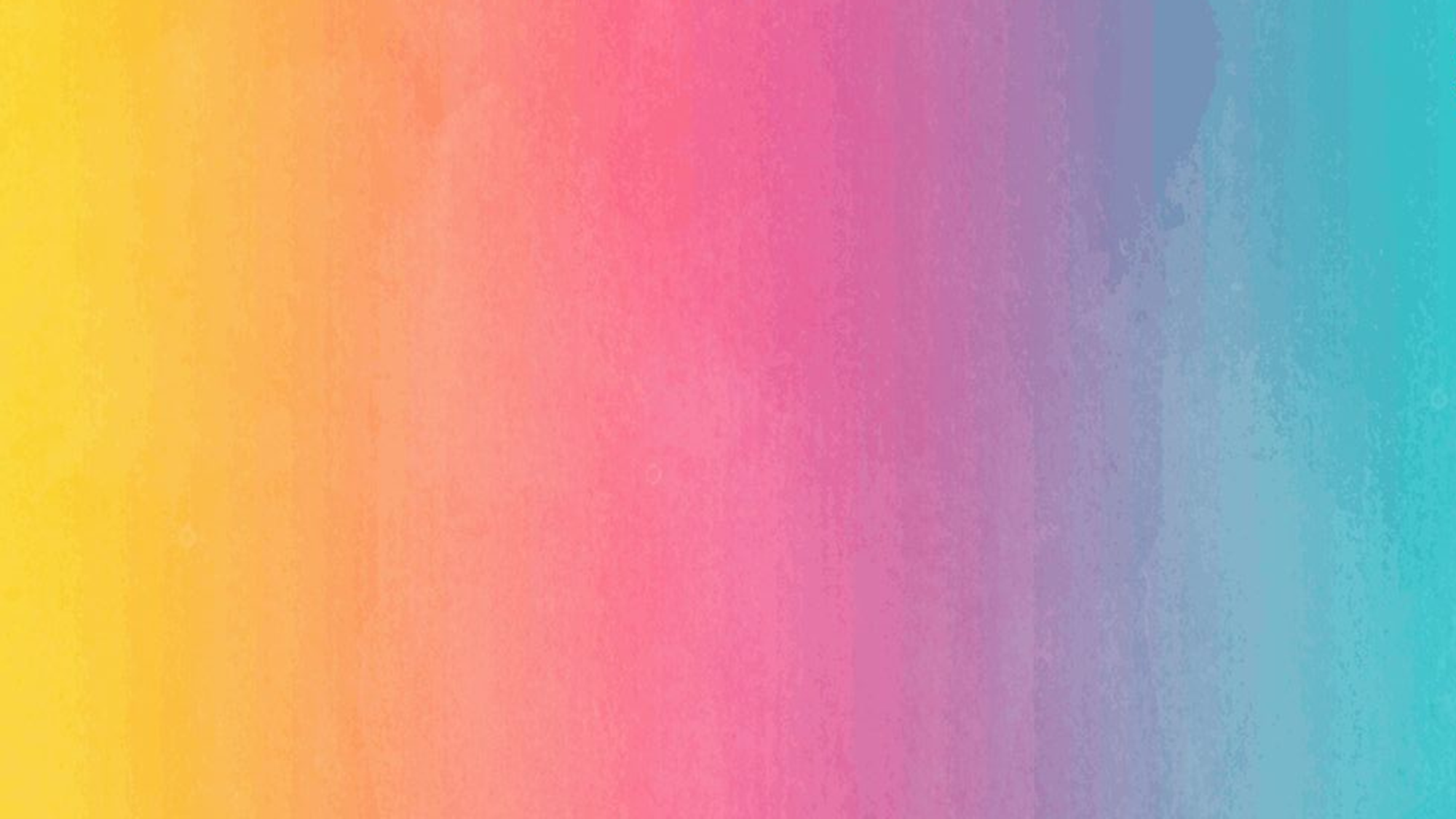 Seleccionas en Lauch
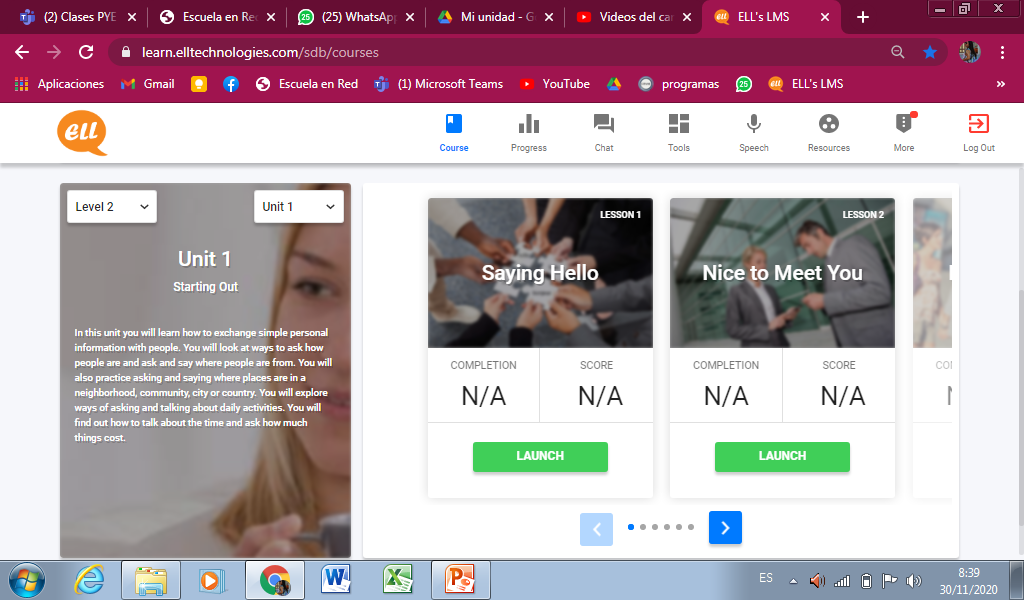 Learning PointsEste apartado te muestra instrucciones gramaticales.
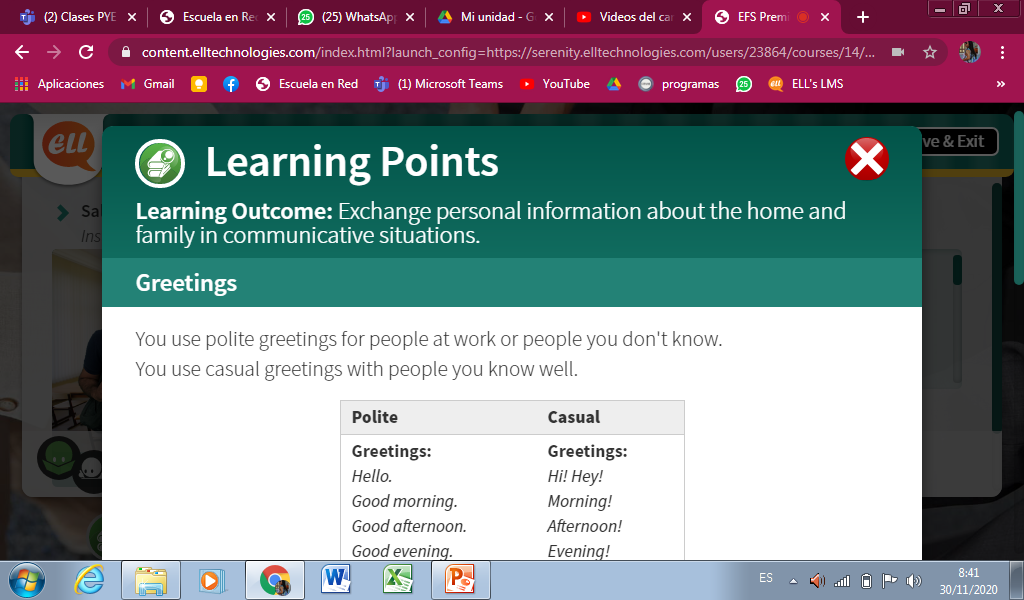 Target WordsEs un pequeño diccionario que te explica lo que significa una palabra o bien una oración.
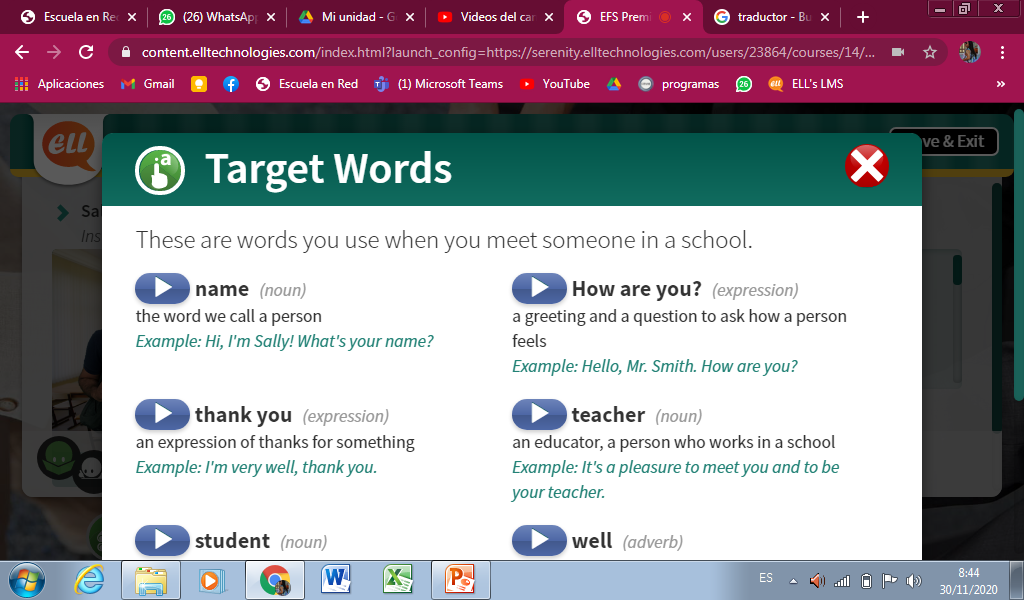 Let’s explore. Texto del cual se tomara información para las actividades.
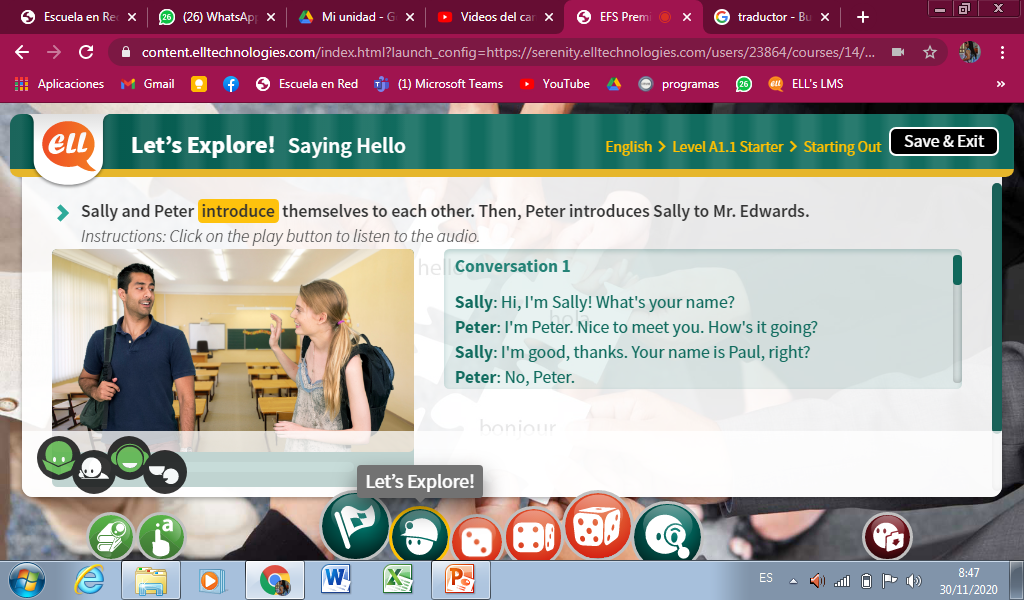 Let’s Practice.Cada uno de los cubos contiene una pequeña actividad.
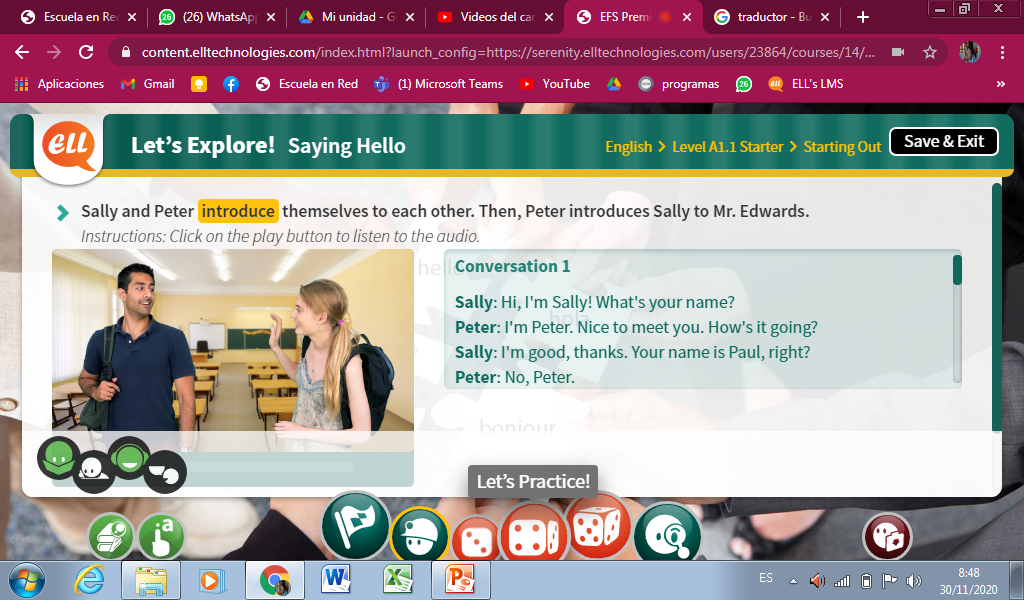 Check your progress.En este presentas un pequeño examen para probar tu progreso con ayuda de las actividades.
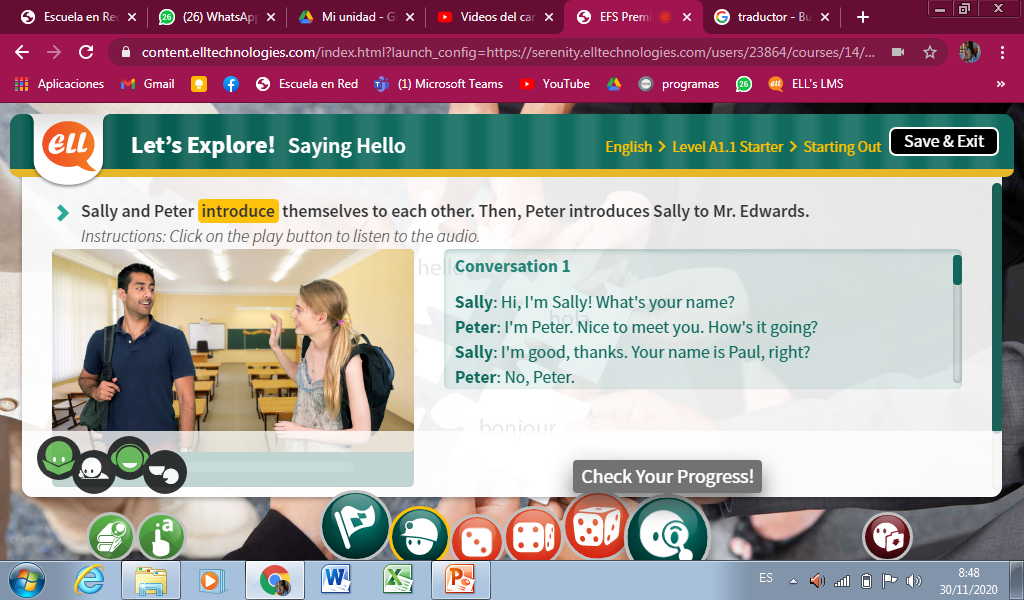